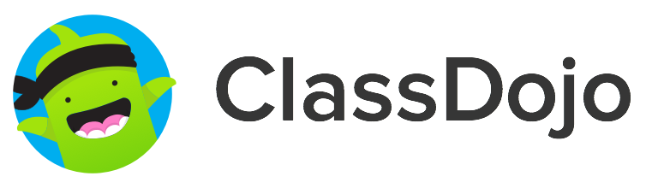 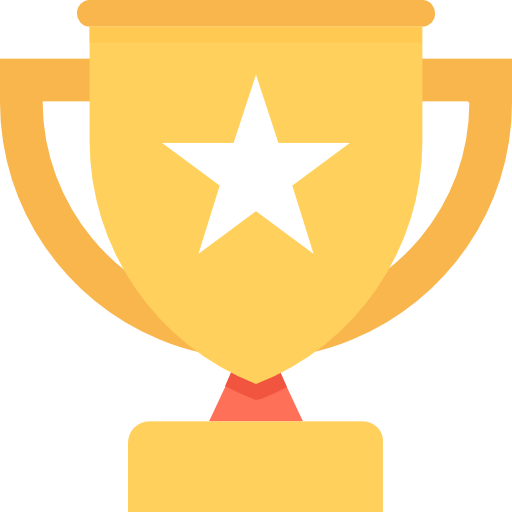 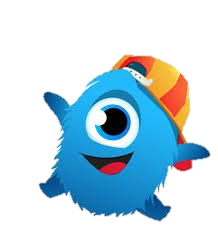 15 POINTS  - CHEW GUM
20 POINTS  - SWEETS / CHOCOLATE
30 POINTS  - WORK OUTSIDE WITH A FRIEND
50 POINTS  - DIPLOMA + TABLET
100 POINTS  - SURPRISE
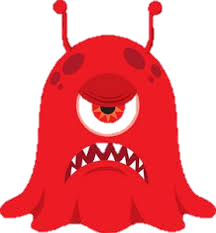 - 10 POINTS  - 2 LUNCHS WITH MISS
- 15 POINTS  - CALL HOME
- 20 POINTS  - 2 AFTERSCHOOLS
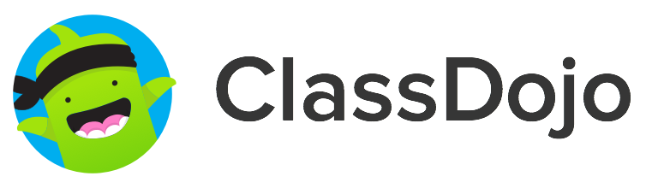 HOW CAN I GET POINTS?
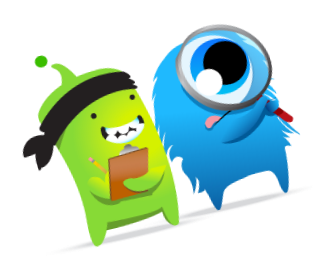 +1 WORKING HARD / HELPING OTHERS
+ 1 TEAMWORK / PARTICIPATING
+1 HELPING TO TIDY UP
+ 2 HOMEWORK / OUTSTANDING WORK
+3 EXTRA HOMEWORK
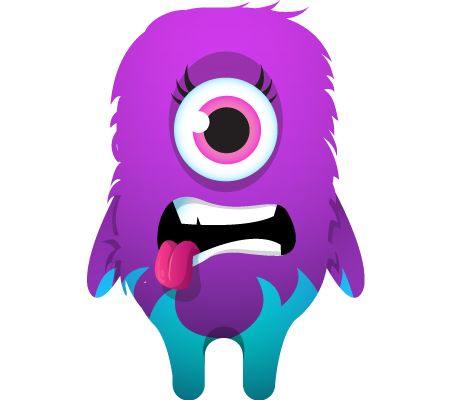 -1 TALKING / LATE
-2 NO HOMEWORK / SENT OUT
- 3 OTHER
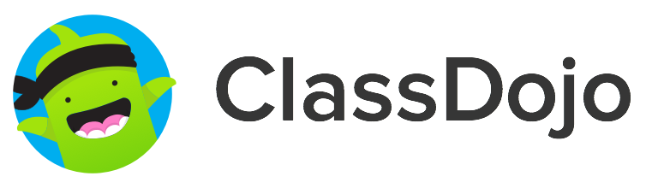 WHOLE CLASS REWARDS
250 POINTS KAHOOT (40 min)
300 POINTS TABLETS (40 min)
350 POINTS SPECIAL GAME (40 min)
750 SURPRISE
WARNING!!!
If you got more than 20 negative points you can’t take part in the whole class rewards
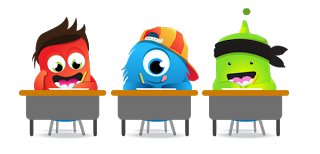